Module 7 – Social accountability mechanisms
Toolkit on Transparency, Accountability and Ethics in Public Institutions
Module 7 – Social accountability mechanisms
Training agenda
2
Module 7 – Social accountability mechanisms
Module agenda
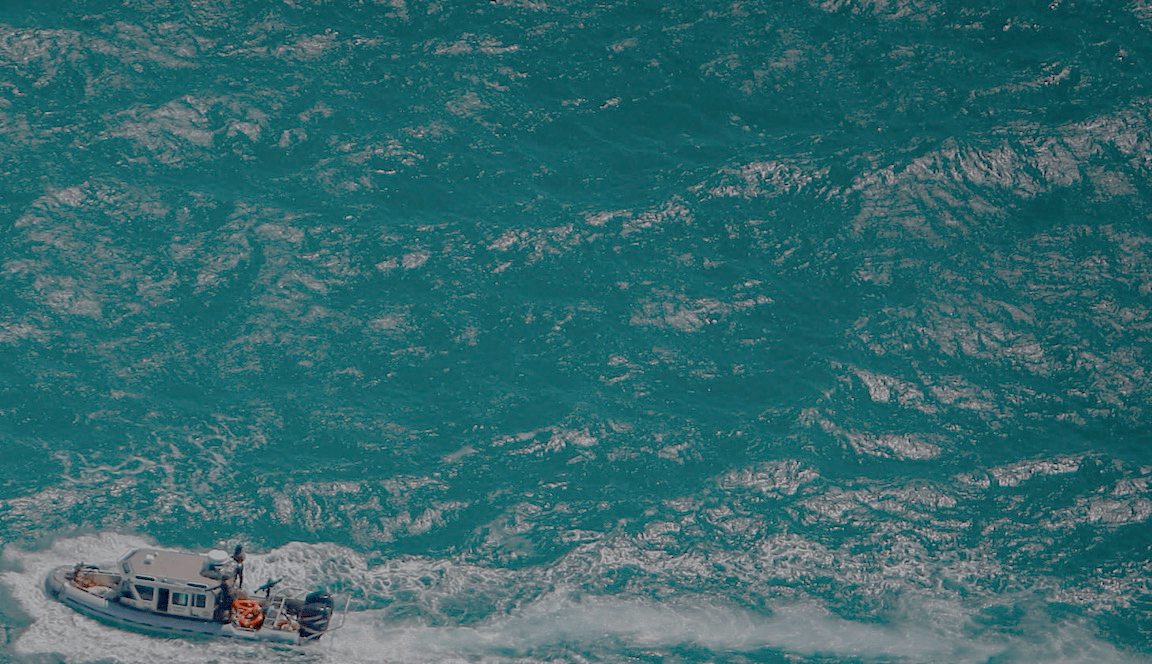 Enablers and challenges of social accountability
01
02
What is social accountability and why it is important?
03
05
04
Tools related to social accountability
Activity: Fictitious social audit and quiz
Practical examples
UN Photo/Stuart Price
3
Module 7 – Social accountability mechanisms
In this module you will learn about:
Social accountability and why it is important;
Examples of social accountability mechanisms;
Enablers and challenges related to social accountability;
In an activity, learn about social auditing.
Learning objectives
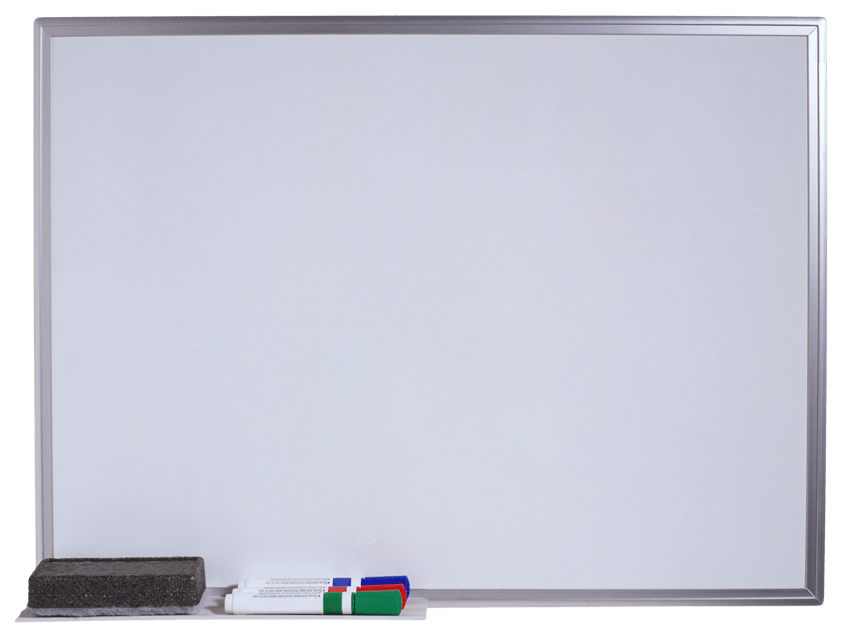 4
Module 7 – Social accountability mechanisms
Module agenda
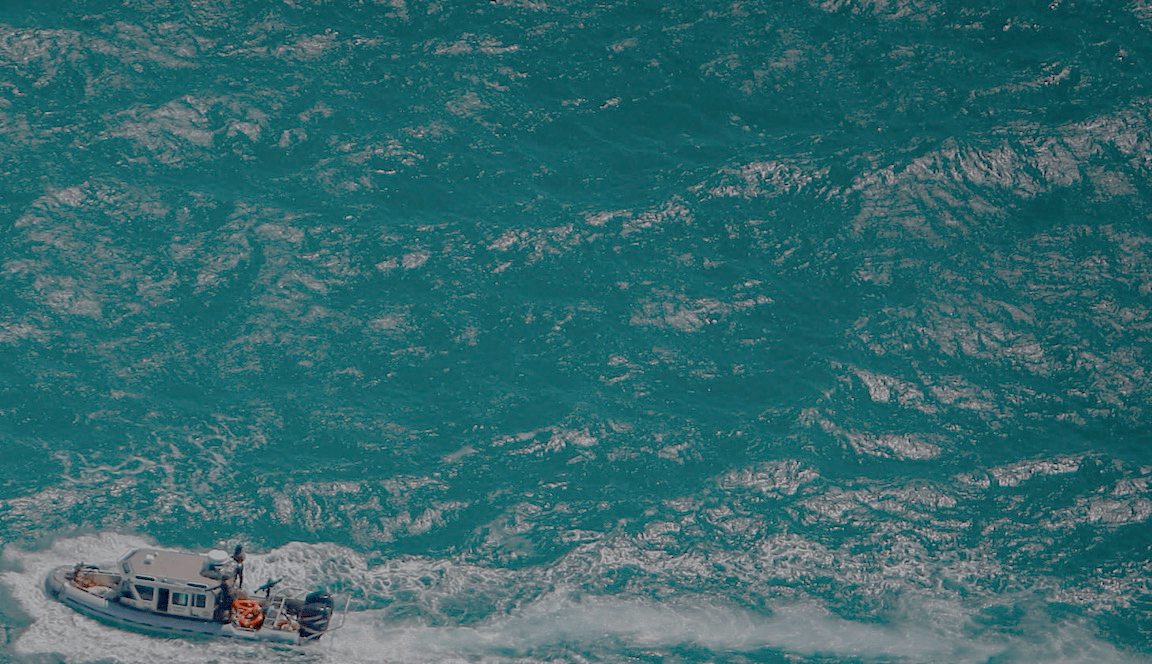 Enablers and challenges of social accountability
01
02
What is social accountability and why it is important?
03
05
04
Tools related to social accountability
Activity: Fictitious social audit and quiz
Practical examples
UN Photo/Stuart Price
5
Module 7 – Social accountability mechanisms
What is social accountability? (1)
An institutional arrangement that emphasizes wider accountability framework for public policies and programs. It involves planning, tracking and reporting in a transparent manner beyond the constituency of a particular institution.
-- United Nations Economic and Social Council 2006: 11-12
6
[Speaker Notes: Source:
United Nations Economic and Social Council (January 2006). Definition of basic concepts and terminologies in governance and public administration. Note by the Secretariat. Retrieved from https://undocs.org/pdf?symbol=en/E/C.16/2006/4 (last accessed on April 7, 2020).]
Module 7 – Social accountability mechanisms
What is social accountability? (2)
Process of constructive engagement between citizens and government to check the conduct and performance of public officials, politicians and service providers as they use public resources to deliver services, improve community welfare, and protect people’s rights.
-- The Open University 2016
7
[Speaker Notes: Source:
The Open University (March 2016). Study Session 5. Social Accountability and Social Responsibility. OpenLearn Works. Retrieved from https://www.open.edu/openlearncreate/mod/oucontent/view.php?id=80595 (last accessed on April 22, 2020).]
Module 7 – Social accountability mechanisms
Why is social accountability important? (1)
Improved delivery and quality of public services and governance; people-centric policies​
Empowerment of people and communities and thus strengthening of the democratic processes
Ensure a direct, immediate path of accountability, complementing conventional accountability mechanisms
Build trust in government ​and enhance credibility of institutions ​
Grievance redress​
Claim and enforce people‘s rights​
Baez Camargo & Jacobs 2013
8
[Speaker Notes: Why is social accountability important? (1):

The long route involves people holding the government accountable through mechanisms of political representation (closely related to regime type), and then the government (through formal mechanisms in the public administration) holding providers accountable for delivering public services to the population. 
Therefore, along this route the accountability link between people and providers of public services is indirect and requires adequate performance across a substantially large institutional space. 
Public services are for the most part provided at the local level, where the implementing and enforcement capabilities of the state may be hampered by resource constraints or institutional bottlenecks. For this reason, strengthening a direct or short accountability route through local participatory mechanisms can be seen as a potentially efficient way to exercise some of the functions associated with the principal-agent relationship. 
​
Source:​
Baez Camargo, C. & Jacobs, E. (2013). Social Accountability and its Conceptual Challenges: An analytical framework [Working paper series No. 16]. Switzerland: Basel Institute on Governance. Retrieved from https://www.baselgovernance.org/sites/default/files/2019-04/biog_working_paper_16.pdf (last accessed on April 22, 2020).]
Module 7 – Social accountability mechanisms
Why is social accountability important? (2)
Transparency International 2017: 9
9
[Speaker Notes: Source:
Transparency International (November 2017). People and Corruption: Citizens’ Voices from Around the World. Global Corruption Barometer. Retrieved from https://www.transparency.org/whatwedo/publication/people_and_corruption_citizens_voices_from_around_the_world (last accessed on April 22, 2020).]
Module 7 – Social accountability mechanisms
Social accountability and the SDGs
Improving service delivery in areas such as health (Goal 3), education (Goal 4), clean water and sanitation (Goal 6) where people involvement and civil society organizations (CSOs) play a role​;
Monitoring: People and CSOs evaluate their countries’ implementation record demonstrating active social accountability​;
Social accountability as an objective: Target 16.7: “Ensure responsive, inclusive, participatory and representative decision-making at all levels”​;
“Leaving no one behind”.
UN Photo/Manuel Elias
10
[Speaker Notes: Social accountability and the SDGs:

Social accountability is critical to achieve the SDGs – from ensuring good health (Goal 3), to quality education (Goal 4) and to provision of clean water and sanitation (Goal 6).
Listening and takign into account the voice and concerns of people is essential to make service delivery equitable and sustainable.
People and CSOs play a key role in monitoring and assessing countries‘ implementation record of the SDGs using indicators developed for each target in a bottom-up process (e.g. using people-generated data as an indicator).]
Module 7 – Social accountability mechanisms
How does social accountability work? (1)
Social accountability provides a direct communication channel between people and local authorities / service providers​;
Intermediaries such as media, CSOs etc. can facilitate and support communication​;
Links between people and public administrations can be used for information provision (transparency), accountability (monitoring) or involvement (participation) (Driscoll et al. 2015: 6).
11
[Speaker Notes: Source:​
Driscoll, J., Larsen, M., Shutina, D. & Ciro, A. (2015). Marginalized Groups in ICT-enabled Governance: Lessons from the Balkans. In UN-Habitat (ed.). E-Governance and Urban Policy Design in Developing Countries. Retrieved from https://www.researchgate.net/publication/280039685_E-Governance_and_Urban_Policy_Design_in_Developing_Countries/download (last accessed on April 22, 2020).]
Module 7 – Social accountability mechanisms
How does social accountability work? (2)
Who is engaged?
How do they engage?
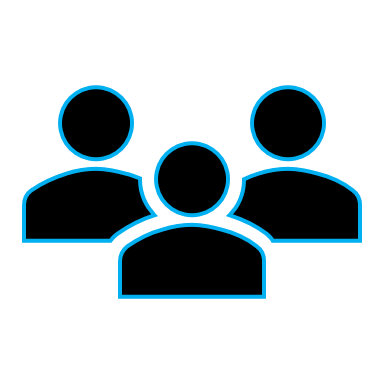 Members of a community
Institutionalized participatory processes​
Organize bottom-up monitoring and checks​
A loose network of like-minded people
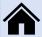 Civil society organizations
Raise awareness on issues​
12
Module 7 – Social accountability mechanisms
How does social accountability fit in?
Strengthening the effectiveness of horizontal accountability by pressuring existing institutions to do their jobs more effectively.
Providing for direct answerability from government/public institutions (incl. from parliaments and elected representatives) to people.
Empowering marginalized groups, which might not have a voice or communication channels in established systems of accountability.
No direct action against wrongdoing, as with vertical accountability, but rather allowing people to participate in public affairs.
Baez Camargo & Jacobs 2013
13
[Speaker Notes: How does social accountability fit in?

Civil society can strengthen the effectiveness of horizontal accountability by pressuring existing institutions to do their jobs more effectively.
Social accounatbility provides for direct answerability from government/public institutions to people. Parliaments and elected representatives are important vehicles through which people and CSOs can also extract enforcement and claim that their interests are represented.
Social accountability is not direct action against wrongdoing, as with vertical accountability, but rather allows people participate in political and public affairs.
Social accountability seeks to empower marginalized groups, which might not have a voice or communication channels in established systems of accountability.
What social accountability offers is a bottom-up approach intended to strengthen governance based on the principal-agent theorem. It is meant to complement the top-down interventions, such as judicial and legislative reform, anti-corruption strategies or capacity development for public financial management that have long been the main target of governance programs.
As it became evident that the performance of governing elites did not solely depend on more capacity building or better policies, hopes were shifted to the chastening effect of external incentives, i.e. bottom-up pressure for performance. 
Social accountability initiatives tend to be especially used in areas of precarious statehood, because of the inadequacy of formal structures of governance. They, however, tend to face the same challenges that are associated with other governance interventions in these contexts.
Low levels of security or even direct violence discourages the mobilization of people. High factionalism or particularist interests further threaten the participatory dimension of social accountability, resulting in elite capture and the use of projects for exclusionary means. Lack of administrative capacity, community trust or the constraining effects of poverty can further limit the success of social accountability projects, requiring due attention in project design and implementation.
The challenges facing social accountability are however not solely practical in nature but also question the underlying assumptions and universal applicability of the model. 

Source:
Baez Camargo, C. & Jacobs, E. (2013). Social Accountability and its Conceptual Challenges: An analytical framework [Working paper series No. 16]. Switzerland: Basel Institute on Governance. Retrieved from https://www.baselgovernance.org/sites/default/files/2019-04/biog_working_paper_16.pdf (last accessed on April 22, 2020).]
Module 7 – Social accountability mechanisms
Changing mindsets through social accountability
Wampler et al. 2017
14
[Speaker Notes: Source:
Wampler, B., McNulty, S. & Touchton, M. (October 2017). Participatory Budgeting: Spreading Across the Globe. Open Government Partnership. Retrieved from https://www.opengovpartnership.org/stories/participatory-budgeting-spreading-across-the-globe/ (last accessed on April 22, 2020).]
Module 7 – Social accountability mechanisms
Social accountability and human rights
15
[Speaker Notes: Social accountability and human rights:

Social accountability reinforces basic human rights such as the:
Right to be heard (voice);
Right to expression (information);
Right to association (i.e. an individual's right to join or leave groups voluntarily, the right of the group to take collective action to pursue the interests of its members and the right of an association to accept or decline membership based on certain criteria); and
Right to negotiate for change (participation in political and public affairs)​.]
Module 7 – Social accountability mechanisms
Module agenda
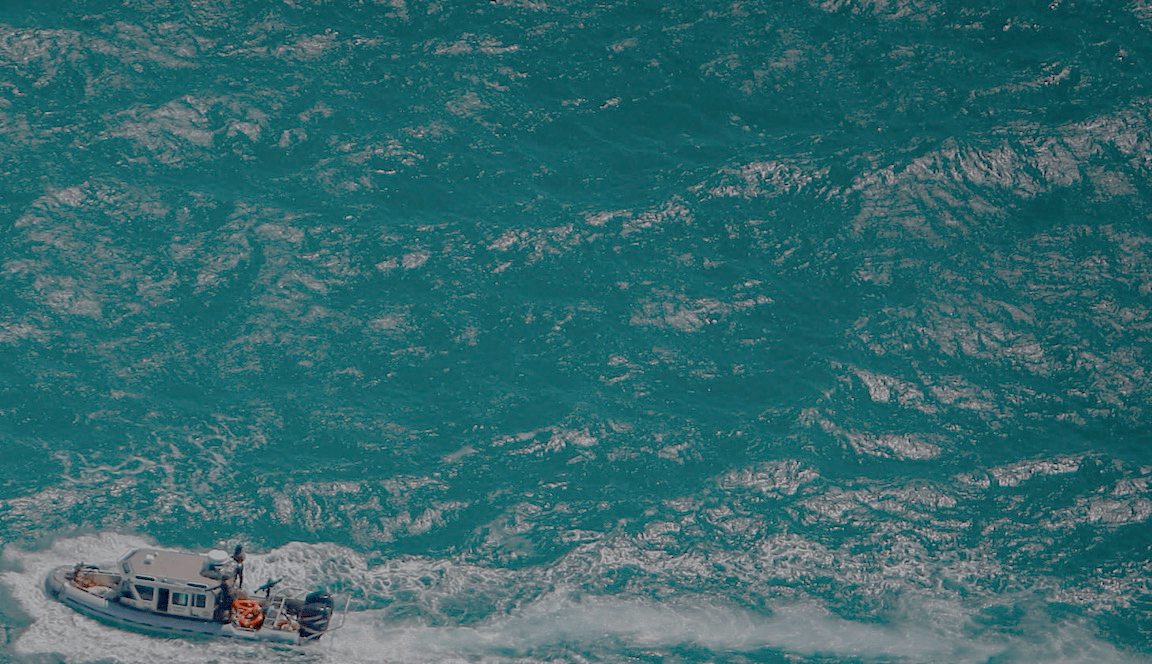 Enablers and challenges of social accountability
01
02
What is social accountability and why it is important?
03
05
04
Tools related to social accountability
Activity: Fictitious social audit and quiz
Practical examples
UN Photo/Stuart Price
16
Module 7 – Social accountability mechanisms
Enabling social accountability
Access to and effective use of adequate and essential information​
Responsiveness to people's or CSOs' requests​
Strengthening horizontal accountability bodies for follow-up
Proactively invite people's participation (The Open University 2016)
17
[Speaker Notes: Enabling social accountability:

Social accountability is frequently hampered by people’s reluctance to be involved and public institutions‘ skepticism regarding people's engagement​.
Public sector institutions can support social accountability in numerous ways:
Responsive government:
The government organization should be willing to respond positively to the community and provide opportunities and processes for constructive community engagement.
Public servants should believe in the value of social accountability and community participation in governance and support these processes. 
Access to and effective use of adequate and essential information:
High quality and reliable information is an important prerequisite for any social accountability program.
Monitoring and evaluation of government’s performance should be based on reliable evidence to make credible claims about whether the government is performing well or not.

Source:​
The Open University (March 2016). Study Session 5. Social Accountability and Social Responsibility. OpenLearn Works. Retrieved from https://www.open.edu/openlearncreate/mod/oucontent/view.php?id=80595 (last accessed on April 22, 2020).]
Module 7 – Social accountability mechanisms
Challenges in implementing social accountability
Lack of administrative capacity, community trust or the constraining effects of poverty can further limit the success of social accountability projects​.
Conflicting or special interests and existing loyalties can render the concept ineffective, e.g. leading to elite capture of initiatives​.
Not every approach is universally applicable (Baez Camargo & Jacobs 2013: 13).
Low levels of security or even direct violence discourages the mobilization of people.​
18
18
[Speaker Notes: Challenges in implementing social accountability:

Governance settings involve multiple, often conflicting interests and a web of varying loyalties and accountability relationships, whereby principals sometimes act as agents and vice-versa. The businessmen who would welcome a new road do not want their land captured for its construction. The patient who needs better healthcare in the district is also related to a nurse whose position and income is threatened in any reorganization. A power plant can offer much-need electrification and jobs but can also threaten livelihoods through the occupation or pollution of farmland. In short, these dilemmas illustrate what limitations reality can pose to the applicability of social accountability in certain settings and highlights the need for awareness of the appropriateness of such interventions in each context. 
Social accountability initiatives tend to be especially used in areas of precarious statehood, because of the inadequacy of formal structures of governance. They, however, tend to face the same challenges that are associated with other governance interventions in these contexts. First of all, low levels of security or even direct violence discourages the mobilization of people. High factionalism or special interests further threaten the participatory dimension of social accountability, resulting in elite capture and the use of projects for exclusionary means.
Lack of administrative capacity, community trust or the constraining effects of poverty can further limit the success of social accountability projects, requiring due attention in project design and implementation.
The challenges facing social accountability are however not solely practical in nature but also question the underlying assumptions and universal applicability of the model. 

Source:
Baez Camargo, C. & Jacobs, E. (2013). Social Accountability and its Conceptual Challenges: An analytical framework [Working paper series No. 16]. Switzerland: Basel Institute on Governance. Retrieved from https://www.baselgovernance.org/sites/default/files/2019-04/biog_working_paper_16.pdf (last accessed on April 22, 2020).]
Module 7 – Social accountability mechanisms
Module agenda
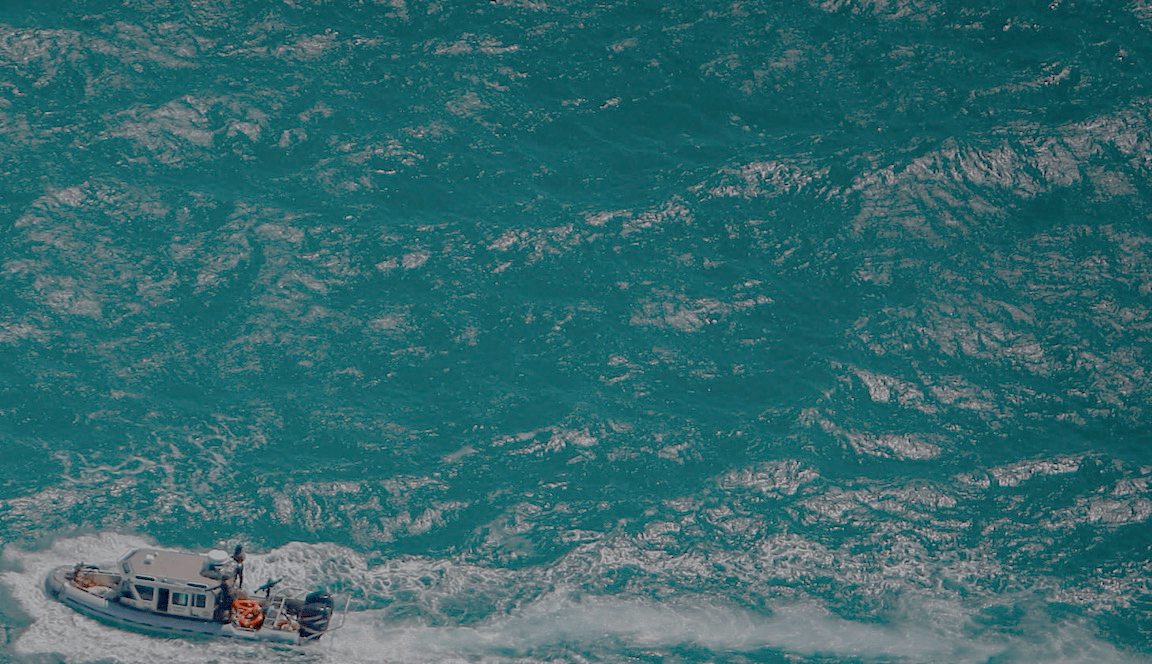 Enablers and challenges of social accountability
01
02
What is social accountability and why it is important?
03
05
04
Tools related to social accountability
Activity: Fictitious social audit and quiz
Practical examples
UN Photo/Stuart Price
19
Module 7 – Social accountability mechanisms
Areas of application of social accountability mechanisms
Social accountability mechanisms for involving the community can be applied – amongst others – in:
Policy planning and development
Setting budgets
Tracking expenditure
Monitoring the performance of projects
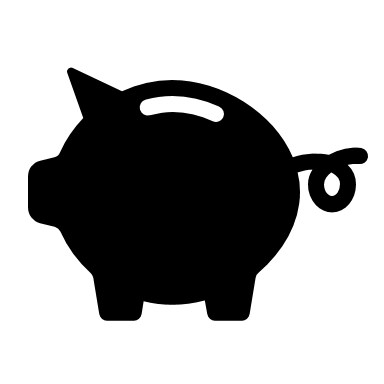 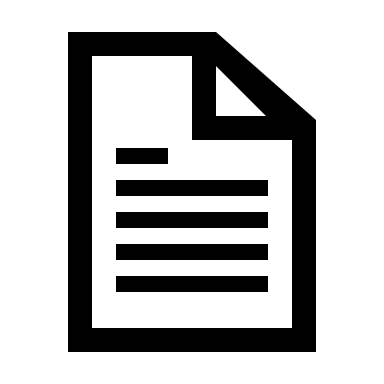 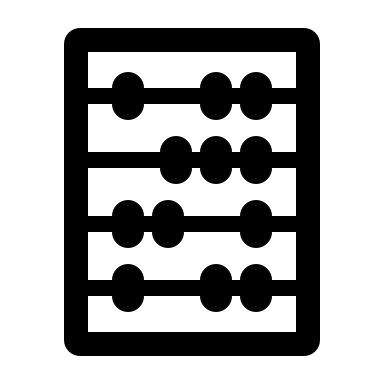 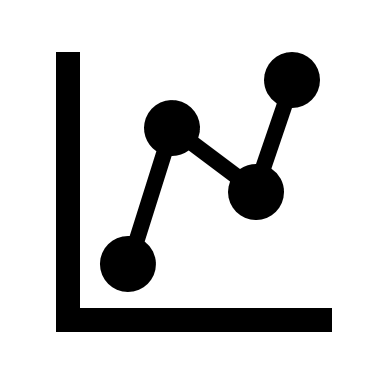 The Open University 2016
20
[Speaker Notes: Areas of application of social accountability mechanisms:

Social accountability mechanisms for involving the community can be applied – amongst others – in:
Policy planning and development;
Setting budgets;
Tracking expenditure​; and 
Monitoring the performance of projects.

Source:​
The Open University (March 2016). Study Session 5. Social Accountability and Social Responsibility. OpenLearn Works. Retrieved from
https://www.open.edu/openlearncreate/mod/oucontent/view.php?id=80595 (last accessed on April 22, 2020).]
Module 7 – Social accountability mechanisms
Community-led procurement
People‘s direct input and oversight in the allocation of public resources and the granting of public contracts for goods, services or works;
Process can be initiated by any procurement budget holder, incl. governments, public / private partnerships and civil society or donor organizations (Melna & Holloway n. y.).
21
[Speaker Notes: Community-led procurement:

Summary:
People‘s direct Input and oversight in the allocation of public resources and the granting of public contracts.
Enables local communities to participate in or actively control the allocation of local government or donor funds for the purchase of goods, services or works.
Can be initiated by any procurement budget holder, incl. governments, public/private partnerships and civil society or donor organizations.
Process is thought to enable better public understanding of procurement systems as well as building partnerships between all parties involved.

Benefits:
Promotes community dialogue and consensus building through information gathering and collective financial management.
Strengthens people‘s voice and community empowerment. 
Educates the community on available budgets and establishes realistic expectations about budgetary expenditures.
Builds the technical capacity of both local communities and local public servants in procurement practices. 
Results in greater transparency and accountability related to procurement practices. 
If successfully implemented, helps to curb corruption and waste, save money and generate local employment and asset creation. 

Challenges:
Community-led procurement may be a new concept/initiative for local government and there may not yet be structures or policies in place to accommodate such initiatives. Civil society/community service organizations need to work with local public servants to develop relevant government policies and structures. 
It is possible that a community-led process may be hijacked by the elites within the community who will then extract benefits for themselves through closed deals with contractors or service providers. This possibility must be flagged from the very outset, and appropriate checks and monitoring measures must be put in place. 
In order to ensure that the poor and marginalized groups are not excluded, it is imperative for participatory processes to be open and inclusive. 
Soliciting community support, particularly in the form of contributions may prove to be a burden for the poorest sections of the community. 
It may not be easy for the communities to develop the confidence and skills to deal with the management of procurement processes or they may find it difficult to deal with contractors and service providers. CSOs have an important role in both building such skills and protecting/promoting the rights of the community. 
Community-led procurement may be viewed by public servants as undermining the government’s role or as an encroachment of their political space. Governments may also be doubtful of the capacity of local communities to handle and sustain the procurement process. Exposing government representatives to successful community-led procurement initiatives or involving them at different stages throughout the process, can help to overcome these challenges. 

Source:​
Melna, C. & Holloway, G. (n. y.). Community-Led Procurement. CIVICUS. Retrieved from https://www.civicus.org/documents/toolkits/PGX_G_Community%20Led%20Procurement.pdf (last accessed on April 22, 2020).]
Module 7 – Social accountability mechanisms
Citizen report cards
Feedback mechanisms (“customer satisfaction survey”) for people involving:
The collection of survey data on the quality and/or quantity of a public service, and
Awareness-raising and broad-based advocacy based on the results of the survey.
Used in situations where demand side data, such as user perceptions on quality and satisfaction with public services is absent;
Channel for denouncing bribery  as surveys might include options to indicate corrupt practices; and 
Starting point for developing strategies for improvement (Baez Camargo & Stahl 2016).
22
[Speaker Notes: Citizen report cards:

Summary:
They generally involve two related elements:
(a) the collection of survey data on the quality and/or quantity of a public service; and
(b) awareness-raising and broad-based advocacy based on the results of the survey.
They are used in situations where demand side data, such as user perceptions on quality and satisfaction with public services is absent.
By systematically gathering and disseminating public feedback, they serve as a “surrogate for competition” for state-owned monopolies that lack the incentive to be as responsive as private enterprises to their client’s needs.
They are a useful medium through which people can credibly and collectively ‘signal’ to agencies about their performance and advocate for change, incl. through media attention.

Methodology:
Specific methodologies for the cards may vary depending on the local context. A clear pre-requisite is the availability of local technical capacity to develop the questionnaires, conduct the surveys and analyze results. There are some basic steps that apply to all methodologies:
Deciding on agencies/services to be evaluated; 
Identification of scope and key actors that will be involved; 
Design of questionnaires in a manner that is simple enough for ordinary people to understand; 
Careful demographic assessment to select the appropriate sample and size for survey; 
Raising awareness of the survey respondents to the process; 
Providing training to the individuals involved in conducting the survey; 
Analyzing the data, incl. ompilation and analysis of the responses to survey questionnaires; 
Dissemination of findings with due consideration of the power relationships and political economy of the situation; and  
Institutionalizing the process of providing people‘s feedback to service providers on a periodic basis. 

Resources:
The main costs associated with citizen report cards include the preparation of the questionnaire, the actual execution of the survey, data compilation and analysis, information dissemination and mobilizing groups of people to actively engage with agencies to work on improvement of service quality.

Strengths:
Citizen report cards can be used to assess either one public service or several services simultaneously. 
The feedback can be collected from a large population through careful sampling.
They are quite technical and thus there may not be a need for a major people mobilization effort to get the process started.
Perceived improvements in service quality can be compared over time or across various public agencies involved in service provision. 

Challenges:
They require a well thought out dissemination strategy so that public agencies take note of people‘s feedback and take the required action to correct weaknesses. 
In locations where there is not much technical capacity, they may be difficult to design and implement.
If there is an error in sampling, the quality of service may not be reflected in the survey results. 

Source:​
Baez Camargo, C. & Stahl, F. (2016). Social accountability A practitioner’s handbook. Retrieved from
https://transparency.am/files/publications/1457166569-0-814669.pdf (last accessed on April 22, 2020).]
Module 7 – Social accountability mechanisms
Citizen charters
”These are pacts between the community and the service providers that spell out expectations and roles, enabling the citizens to interact more effectively with the municipality. They specify the expected standards of the services, identify who is responsible, and outline the procedures for the redress of complaints“ (World Bank 2007: 50).
23
[Speaker Notes: Citizen charters:

”These are pacts between the community and the service providers that spell out expectations and roles, enabling the citizens to interact more effectively with the municipality. They specify the expected standards of the services, identify who is responsible, and outline the procedures for the redress of complaints” (World Bank 2007: 50).
Written commitment to people regarding standard of services, information, choice and consultation, non-discrimination and accessibility, grievances redress, courtesy and value for money.
Sets standards for the delivery of public services;
Lays out in plain language what people can expect from service providers;
Specifies procedures for complaints, and how to correct shortcomings in service provisions; and 
Is developed jointly by people and public servants.

Sources:​
Baez Camargo, C. & Jacobs, E. (2013). Social Accountability and its Conceptual Challenges: An analytical framework [Working paper series No. 16]. Switzerland: Basel Institute on Governance. Retrieved from https://www.baselgovernance.org/sites/default/files/2019-04/biog_working_paper_16.pdf (last accessed on April 22, 2020).​
World Bank (June 2007). Local Government Discretion and Accountability: A Local Governance Framework. Social Development Department, Report 40153. Retrieved from http://documents.worldbank.org/curated/en/923281468781786135/pdf/401530Local1Go1ountability01PUBLIC1.pdf (last accessed on April 22, 2020).]
Module 7 – Social accountability mechanisms
Participatory budgeting
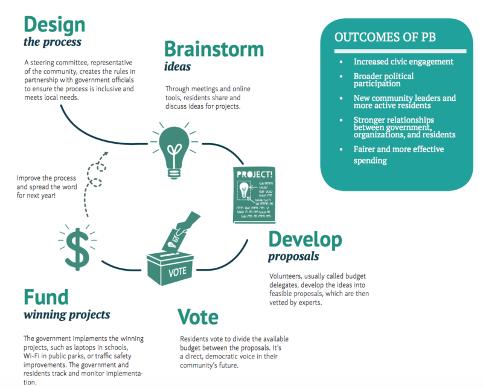 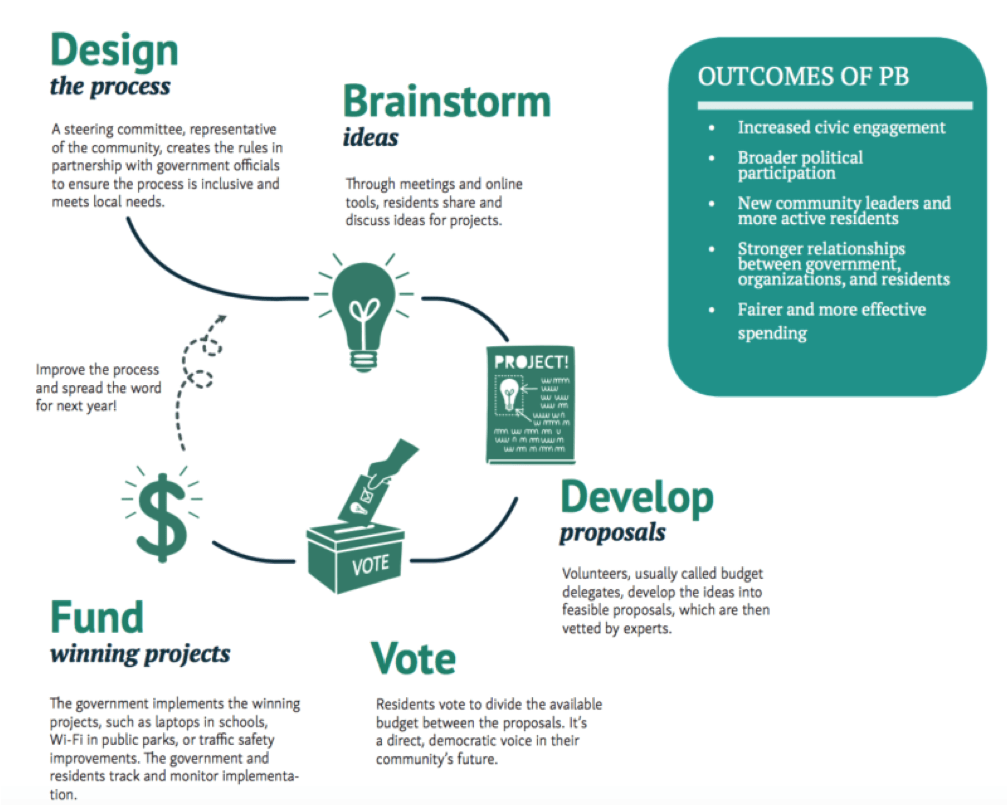 Participatory Budgeting Project n. y.
24
[Speaker Notes: Participatory budgeting:

Allows community members to decide how to spend part of a public budget. It is an annual cycle of engagement that is integrated into a regular budgeting process.​
Benefits: Functions as a ‘school of democracy’ whereby people learn to deliberate, learn about the functions of government and begin to engage in democratic practices​.
Risk: Capture by special interest groups that work towards their specific goals only.

Source:
Participatory Budgeting Project (n. y.). What is PB? How does PB work? Retrieved from https://www.participatorybudgeting.org/what-is-pb/ (last accessed on April 22, 2020).]
Module 7 – Social accountability mechanisms
Public hearings
Formal meeting for receiving testimony from the public at large on a local issue, or proposed government action to:
Clarify needs;
Express community concern about an issue;
Increase community awareness;
Find a solution to a community issue​;
Communicate ideas and plans​;
Take the pulse of the community​ (University of Kansas 2019).
25
[Speaker Notes: Public hearings:

Formal meeting for receiving testimony from the public at large on a local issue, or proposed government action, for the purpose of:​
Clarifying needs;
Express community concern about an issue;
Increasing community awareness about the issue​;
Finding a solution to a community problem or issue​;
Communicate ideas and plans​; and
Taking the pulse of the community​.
​A great way of enabling social accountability top-down.

Source:​
University of Kansas (June 2019). Community Toolbox. Chapter 33, Section 13. Conducting a Public Hearing. Retrieved from https://ctb.ku.edu/en/table-of-contents/advocacy/direct-action/public-hearing/main (last accessed on April 22, 2020).]
Module 7 – Social accountability mechanisms
Module agenda
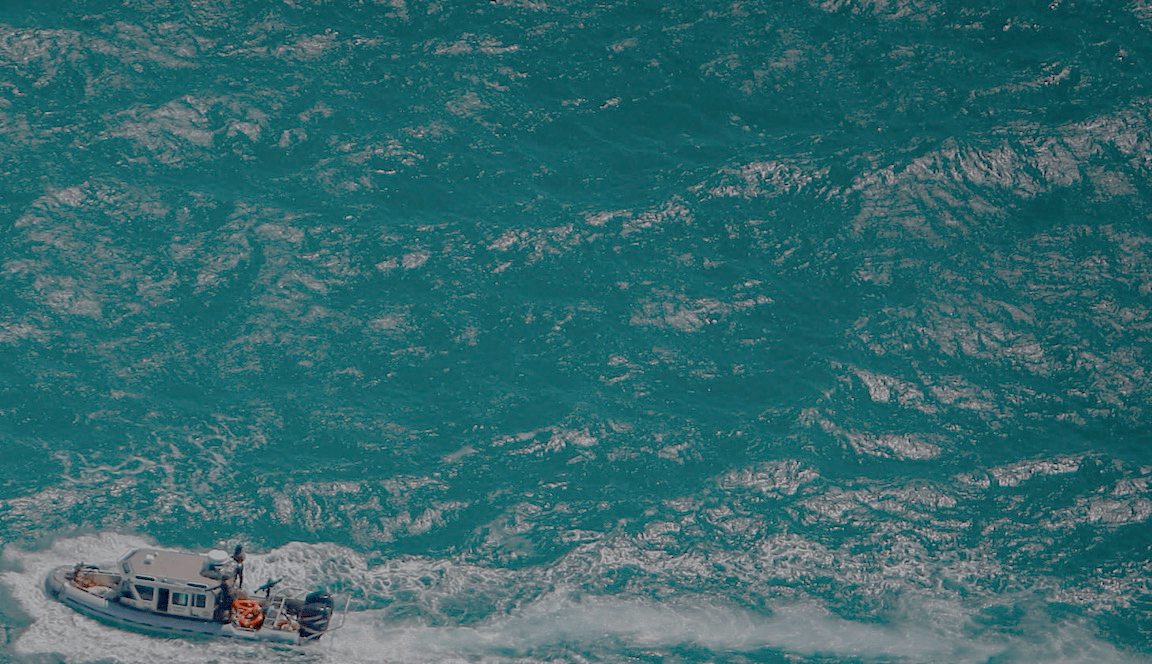 Enablers and challenges of social accountability
01
02
What is social accountability and why it is important?
03
05
04
Tools related to social accountability
Activity: Fictitious social audit and quiz
Practical examples
UN Photo/Stuart Price
26
Module 7 – Social accountability mechanisms
Practical examples
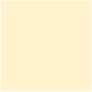 Pakistan:
Citizen reporting
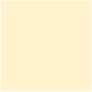 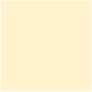 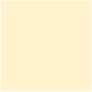 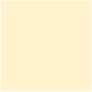 Philippines:
Community-led Procurement
Kenya: Participatory budgeting
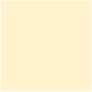 India:
Citizen charters
Brazil:
Participatory budgeting
Ghana:
Mobile engagement
27
Module 7 – Social accountability mechanisms
Brazil: Participatory budgeting
Context: Porto Allegre, Brazil, the birthplace of participatory budgeting: Everyone is encouraged to have a say on city projects to be funded and built​;
Results between 1989 and 1997:
Sewer and water connections went up from 75 percent to 98 percent;
Health and education budgets increased from 13 percent to about 40 percent;
The number of schools quadrupled; and
Road building in poor neighborhoods increased five-fold.
Challenges: Changing political priorities, new sources of unprecedented funding from the federal level and major infrastructure projects discouraged the participatory approach or changed its original operating model (Gelman & Votto 2018).
28
[Speaker Notes: Brazil: Participatory budgeting:

Porto Allegre, Brazil is the birthplace of participatory budgeting: Neighbors have been getting together regularly since 1989 to discuss the future of their city. Everyone is encouraged to speak at district meetings in churches, gyms and clubs, discussing everything from water supply and sewage to school construction and beach cleanings. to have a say in which projects should be funded and built​.

Results between 1989 and 1997:
Participatory budgeting contributed to a more equitable distribution of city services​;
Sewer and water connections went up from 75 percent to 98 percent;
Health and education budgets increased from 13 percent to about 40 percent;
The number of schools quadrupled; and
Road building in poor neighborhoods increased five-fold.

To support participatory budgeting, Brazil provides people education on public budgets​:
 A radio program “Moment Budget” is produced for information in a simple and direct language​;
Since 2008, a virtual school provides online courses on the understanding public budgets for both government employees, CSOs and people​. By 2011, the school had almost 2000 graduates​;
A comic booklet introduces participatory budgeting to children.

Challenges:
Changing political priorities, new sources of unprecedented funding from the federal level and major infrastructure projects discouraged the participatory approach or changed its original operating model.

Sources:​
Gelman, V. L. & Votto, D. (June 2018). What if Citizens Set City Budgets? An Experiment That Captivated the World—Participatory Budgeting—Might Be Abandoned in its Birthplace. World Resources Institute. Retrieved from https://www.wri.org/blog/2018/06/what-if-citizens-set-city-budgets-experiment-captivated-world-participatory-budgeting (last accessed on April 22, 2020).
Open Government Partnership (June 2019). The Open Government Guide Special Edition: Implementing the 2030 Sustainable Development Agenda. Examples in Practice. Brazil provides citizen education on public budgets (November 13, 2013), submitted by OGP Fiscal Transparency Working Group. Retrieved from https://www.opengovpartnership.org/wp-content/uploads/2019/06/open-gov-guide_Country-Examples-Archive.pdf (last accessed on April 22, 2020).]
Module 7 – Social accountability mechanisms
Ghana: Mobile engagement
Context: Ghana’s local governments use people's participation as a resource to improve policies and tailor projects around community needs (at times, engagement is compulsory)​;
Challenge: Traditional methods of public engagement include radio discussions, community durbars, public information vans and town hall meetings – all of which have their own challenges (e.g. distance, inclusiveness)​;
Solution: Mobile for Social Inclusive Governance project, a public-private partnership empowering assemblies to use applications for sourcing information from public through interactive voice surveys (Suhuyini 2015);
Results: 1,200 people reached in four districts; 300 people per district trained to use the hotline; participation rate of 90% (Viamo n. y.).
UN Photo/Mark Garten
29
[Speaker Notes: Ghana: Mobile engagement:

With the influx of mobile phones over the last decade, mobile for development programmes - often known simply as M4D - have emerged as a new field in communication. And they have revolutionized our use of technology as an efficient communication tool for development.
According to Ghana’s National Communication Authority, mobile phone voice penetration was at 119% in June 2015 while mobile phone data penetration was at 62%. Although this does not mean every person has a phone, it provides a strong indication that access to mobile phones is spreading rapidly in Ghana.

How do district assemblies engage people?
Ghana’s local government comprises metropolitan, municipal and district assemblies whose core mandate is to ensure development through a decentralized system that includes opening up channels for active grassroots participation andpeople engagement. By engaging people, it is expected that inputs generated would aid the assemblies in the design of policies and plans that reflects the dreams and aspirations of people in their jurisdiction.
The traditional methods for public engagements used by most district assemblies include radio discussions, community durbars, public information vans and town hall meetings. There are several instances where the assemblies are required to provide evidences for public engagement. One such instance is the FOAT assessment which is a prerequisite for a district to pass and enjoy the Districts Development Facility. Under this assessment, the evidence used in measuring a district’s performance on serving information to the public include public hearings, publications, newsletters, letters on noticeboards and payment receipts for radio airtime.

Challenges in the status quo:
Though the traditional methods of public engagement outlined above may seem very easy for the assemblies to achieve, they are usually not the most effective in enhancing the quality of engagements. This is as a result of the following factors: distance, mobility, language barrier, convenience and culture of inclusiveness.
Two of today’s technologies normally used together to engagepeople more frequently are radio and mobile. For instance, one can argue that the use of radio discussions can address the problems of distance and mobility. However that still leaves the problem of participation and inclusiveness of the majority ofpeople as a result of the time such programs are aired.
Also people tune into the radio discussions and have the opportunity of joining the discourse through phone-ins. Even in this, inclusiveness of the less outspoken is still a problem. Joining the discourse will be limited to citizens who had the opportunity of listening to the discussion, have airtime on their phones and are not shy of being heard publicly.

Solution:
On a relatively smaller scale, a consortium of four civil service organizations in Ghana - Amplify Governance, Savana Signatures, GINKS and Voto Mobile - partnered with four assemblies - Tamale Metropolitan, Savelugu, Wa and Yendi Municipalities - to pilot a Mobile for Social Inclusive Governance project which resulted in empowering the assemblies to use applications in sourcing information from public through interactive voice surveys.
Crowdsourcing information using mobile engagement is not a novelty. In East Africa, Twaweza has a project that uses mobile phones for surveys that end up influencing national plans and policies.

Results:
1,200 people reached in four districts; 300 people per district trained to use the hotline; participation rate of 90% (Viamo n. y.).

Sources:​
Suhuyini, S. (October 2015). How Ghana’s districts can improve citizen engagement using mobile phones. Medium. Retrieved from https://medium.com/code-for-africa/how-ghana-s-districts-can-improve-citizen-engagement-using-mobile-phones-9635f450ba22 (last accessed on April 22, 2020).​
Viamo (n. y.). Marginalized voices shaping local policy and priorities in Ghana. Retrieved from https://viamo.io/case-studies/marginalized-voices-shaping-local-policy-and-priorities-in-ghana/ (last accessed on April 22, 2020).]
Module 7 – Social accountability mechanisms
Kenya: Participatory budgeting
Context: The 2010 Constitution of Kenya and legal framework on devolution place strong emphasis on public participation, transparency and accountability to improve efficiency, equity and inclusiveness of government and service delivery.
Challenge: Translating participation laws into meaningful action on the ground is no simple task without commitment from leaders and people, and appropriate capacities and methodologies (avoid a “tick the box“ exercise).
Lessons learned from the Kenya Participatory Budgeting Initiative:
More opportunities for women and remote communities to take part in expenditure prioritization;
More formal, structured and thus fairer hearing processes;
Cost-effective compliance with legal requirements;
Budget allocation more aligned with people’s priorities instead of with flagship projects of sectoral departments;
Swifter budget approvals.
World Bank
30
[Speaker Notes: Kenya: Participatory budgeting:

The Constitution of Kenya 2010 and supportive legal framework on devolution (Constitution of Kenya 2010; County Government Act 2012; Public Financial Management Act 2012; Urban Areas and Cities Act 2011), place strong emphasis on public participation, transparency and accountability as a means of improving efficiency, equity and inclusiveness of government and service delivery.
Yet, translating participation laws into meaningful action on the ground is no simple task. Experience has shown that in the absence of commitment from leaders and people and without appropriate capacities and methodologies, public participation provisions may lead to simple “tick the box” exercises.
With support from the Kenya Participatory Budgeting Initiative (KPBI), and the commitment from West Pokot and Makueni County leaders, Participatory Budgeting (PB) is being tested as a way to achieve more inclusive and effective people engagement processes while complying with national legal provisions. The initial results are quite encouraging.
Process improvements:
Inclusiveness – While typical county budget consultations in Kenya consist of few meetings and limited inclusiveness, PB has increased opportunities for women and remote communities to take part in expenditure prioritization. Makueni County follows a sequential process of identifying citizens’ priorities, starting at the hyperlocal level and moving up through levels of community organization. With a total of 3,867 meetings and over 350,000 participants, this process includes forums in villages, sub-wards, wards, sub-counties, and one county forum, where 1,000 individuals from across the county set the final expenditure priorities. In West Pokot County, prior to the implementation of PB, women were systematically excluded from budget consultations, representing on average no more than 11% of participants. With the introduction of PB, a combination of new engagement methods and consultations held closer to women’s homesteads there was a three-fold increase in their participation (35%). While further inclusiveness is an imperative, these are promising results that will inform future adjustments of participatory processes in the two counties.
Credibility – Previous budget consultations in the counties consisted of unstructured hearing processes. During these, community representatives proposed an endless list of (often unfeasible) projects for the county. The selection of projects to be implemented remained at the discretion of public servants, based on no formal criteria. This method, which raised people’s expectations and simultaneously incentivized “selective hearing” on the part of public servants, undermined citizens’ very trust in the participation process and fueled public servants’ skepticism towards the value of such processes. The adoption of PB provides clear rules of the game for; the identification, selection, prioritization and validation of projects. PB ties the selected projects to a specific percentage of the capital budget (approximately 30%), thus better managing expectations and enhancing the overall credibility of the process.
Compliance – The introduction of PB has facilitated compliance with legal requirements for public participation included in the County Government Act (2012) and the Public Financial Management Act (2012). The PB approach has also been shown to lower the transaction costs of such compliance. By providing a structured, streamlined and coherent process, PB avoids fragmented public participation that results in repetitive and overlapping activities which can be costly in terms of participants’ and organizers’ time and resources.
Emerging outcomes:
Budget variance – Some early lessons are emerging on how PB is impacting the content of county budgets. Prior to PB, capital expenditures were debated between sectoral departments who were, in large part, concerned with increasing their budget envelopes, which resulted in resource allocation that did not respond to actual needs. An analysis of recent Makueni and West Pokot budgets shows that the PB process has changed this logic, with budget allocation increasingly aligned with people’s priorities. Previously, project proposals focused on building new facilities. Under the PB process people’s preferences have tended towards the upgrading or renovation of existing facilities. While previously sectoral departments were interested in larger flagship projects, county budgets now include more community-level projects such as women’s development funds and wells.
Budget approval – PB has also facilitated budget approval mechanisms by involving Members of the County Assembly (MCAs), who tended to disagree over resource allocation and the use of funds, in the deliberation process. Their participation in – and commitments made during – the PB meetings have allowed for swifter approval of budgets. In West Pokot, where the County Assembly members would previously deliberate on and change the allocations made. However, following their engagement in the PB forums, fewer changes were made to the proposed budgets.Of course, these are preliminary results.
Significant challenges remain, such as furthering inclusiveness and strengthening people’s capacity to oversee budget execution.

Source:​
World Bank (2017). Inclusive and Effective Citizen Engagement. Participatory Budgeting. Makueni and West Pokot Counties. Retrieved from https://openknowledge.worldbank.org/bitstream/handle/10986/29620/124669-WP-PUBLIC-inclusive-citizen-engagement-in-kenya.pdf?sequence=1&isAllowed=y (last accessed on April 15, 2021).]
Module 7 – Social accountability mechanisms
Pakistan: Citizen reporting
Challenge: Suspicion of bribery in public service delivery related to property registrations, driving licenses, health, education and income assistance programs to speed up processes for example;
Solution: Monitoring the day-to-day conduct of government service workers via proactive and random phone contact with people who had just received public services to get their feedback about the interaction​;
Objectives: Curbing corruption, monitoring public service delivery and enhancing citizen engagement​;
Results:
8.6 million people have been contacted;
1.12 million people have responded;
178.160 people have reported corruption​; and
11.200 actions have been taken on the basis of complaints (Centre for Public Impact – A BCG Foundation 2016).
UN Photo/Manuel Elias
31
[Speaker Notes: Source:​
Centre for Public Impact – A BCG Foundation (April 2016). The citizen feedback monitoring programme (CFMP) in Punjab province. Retrieved from https://www.centreforpublicimpact.org/case-study/calling-citizens-improving-state-pakistans-feedback-monitoring-system/ (last accessed on April 22, 2020).​]
Module 7 – Social accountability mechanisms
India: Citizen charters
Context:
Driven from the top, citizen charters were set up in India as a general standard of government entities;
Topics included: (i) Vision and mission statement; (ii) Details of business transacted by the organization; (iii) Details of clients; (iv) Details of services provided to each client group; (v) Details of grievance redress mechanism and how to access it; and (vi) Expectations from the clients;
By 2006, 668 charters at national and subnational level​ were in place.
Challenges and lessons learned:
Charters were perceived as a routine activity​ without high impact;
Insufficient training and sensitization of staff​ as to their relevance to create ownership;
Need for wider publicity of charters through media etc.;
Risk to promise more than government can deliver​;
Review of the system when necessary​;
Keeping content and language simple (Government of India - Ministry of Personnel, Public Grievances and Pensions n. y.).
32
[Speaker Notes: India: Citizen charters:

Department of Administrative Reforms and Public Grievances in Government of India (DARPG) initiated the task of coordinating, formulating and operationalizing citizen charters. Guidelines for formulating the charters as well as a list of do's and don'ts were communicated to various government departments/organizations to enable them to bring out focused and effective charters. For the formulation of the charters, the government agencies at the center and state levels were advised to constitute a task force with representation from users, senior management and the cutting-edge staff. 
The charters are expected to incorporate the following elements: (i) Vision and Mission Statement; (ii) Details of business transacted by the organization; (iii) Details of clients; (iv) Details of services provided to each client group; (v) Details of grievance redress mechanism and how to access it; and (vi) Expectations from the clients. 
A comprehensive website of citizen charters in Government of India (www.qoicharters.nic.in) has been developed and was launched by the Department of Administrative Reforms and Public Grievances on 31 May 2002. This contains the citizen charters issued by various government departments.

Challenges and lessons learned:
Need for people and staff to be consulted at every stage of formulation of the charter;
Orientation of staff about the salient features and goals/objectives of the charter; vision and mission statement of the department; and skills such as team building, problem solving, handling of grievances and communication skills;
Need for creation of database on consumer grievances and redress;
Need for wider publicity of the charter through print media, posters, banners, leaflets, handbills, brochures, local newspapers etc. and also through electronic media;
Earmarking of specific budgets for awareness generation and orientation of staff; and
Replication of best practices in this field.

Source:​
Government of India - Ministry of Personnel, Public Grievances and Pensions (n. y.). Citizens Charters - Handbook. Retrieved from https://darpg.gov.in/citizens-charters-handbook (last accessed on April 22, 2020).]
Module 7 – Social accountability mechanisms
Philippines: Community-led procurement
Context:
Procurement law mandates people participation in all stages of the procurement process;
Procuring entities are required to invite outside organizations to their Bid and Awards Committees​;
Option to file complaints with the local ombudsman if irregularities​ are suspected and CSOs are involved in monitoring public contracts.
Challenges:
Limited trained staff of CSOs versus high volume of procurement proceedings to be monitored;
No view on pre-bidding phases of procurement procedures where most misconduct can happen;
Observer mechanism of CSOs is disconnected from e-Procurement platform which hampers asynchronous, remote and thus easier observation (Furnas 2013).
UN Photo/Loey Felipe
33
[Speaker Notes: Philippines: Citizen-led procurement:

Context:
The Philippines Procurement Law mandates citizen participation in all stages of the procurement process, incl. pre-bid conference, opening of bids, bid evaluation, post-qualification and award of contract. Under this system, procuring entities are required to invite outside organizations to sit in on meetings of their Bid and Awards Committees (BACs).
Observers may also observe contract implementation and citizens are able to file complaints with the local ombudsman if they suspect irregularities.
In the extractives sector, although there is currently a moratorium on new mining operations, the Philippines Mining Law requires a “multi-partite monitoring team” to be operational before the mining project can receive an environmental compliance certificate. This body is to be composed of representatives of the national government, affected communities, indigenous communities, an environmental civil society organization and the project proponent.
In addition, Philippine agencies have entered into memoranda of understanding with civil society groups to monitor their public contracting. 

Challenges:
However the system has struggled to respond to the volume of procurements, because of resource limitations for the CSOs involved and the lack of trained staff.
According to some estimates, the civil society sector oversees less than 1 percent of procurement proceedings and are not likely to see the misconduct, since they are not present during the pre-bidding parts of the process where misconduct most likely occurs.
The degree to which CSO observers are granted a meaningful and participatory role varies greatly depending on the procuring entity. ​
To date the civil society sector observer system has been seperate from the ICT enabled e-procurement of PhilGEPS. ICTs can enable asynchronous and remote observation, which can significantly ease the resource burden of observation and allow for more targeted risk assessment. ​

Source:​
Furnas, A. (October 2013). Transparency Case Study: Public Procurement in the Philippines.​ Sunlight Foundation. Retrieved from https://sunlightfoundation.com/2013/10/07/case-study-public-procurement-in-the-philippines/ (last accessed on April 22, 2020).]
Module 7 – Social accountability mechanisms
Module agenda
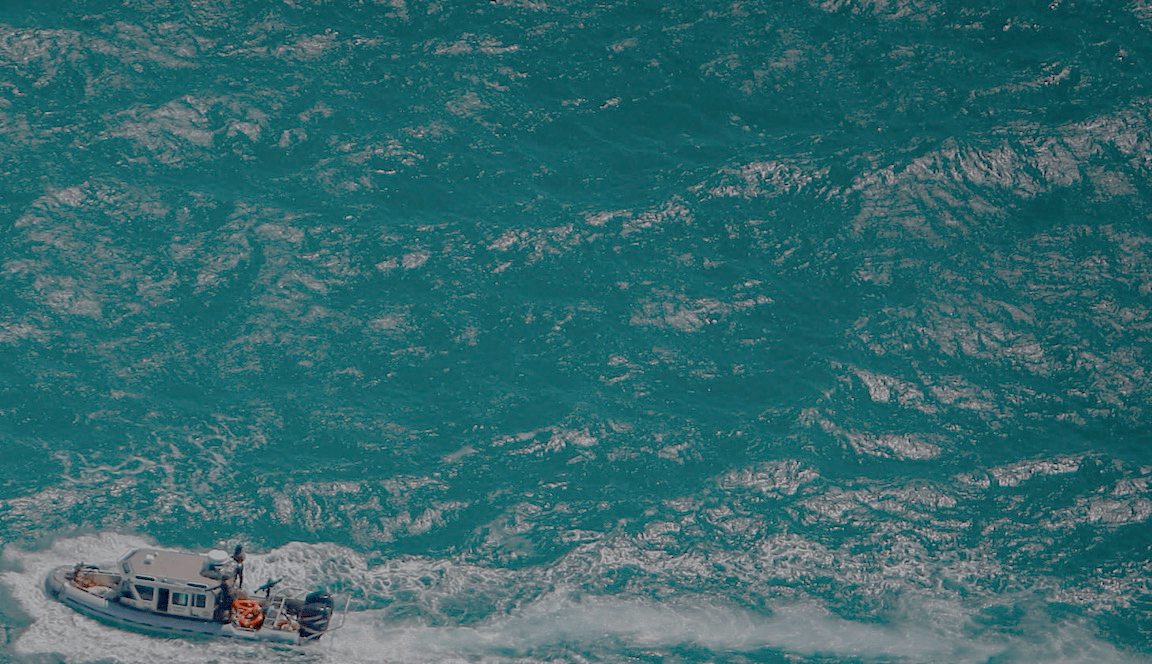 Enablers and challenges of social accountability
01
02
What is social accountability and why it is important?
03
05
04
Tools related to social accountability
Activity: Fictitious social audit and quiz
Practical examples
UN Photo/Stuart Price
34
Module 7 – Social accountability mechanisms
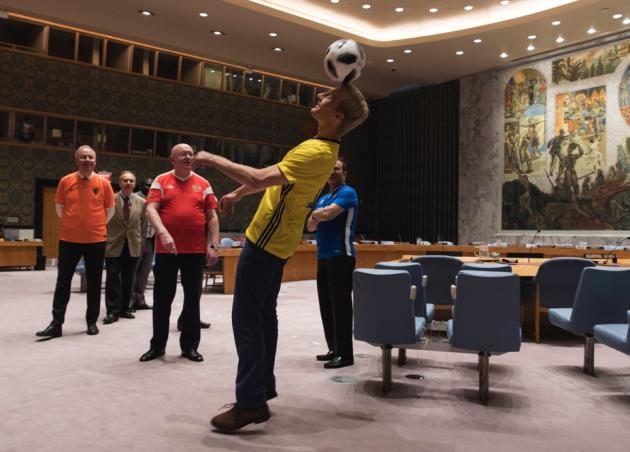 Activity
UN Photo/Mark Garten
35
Module 7 – Social accountability mechanisms
Fictitious social audit (1)
Why?
This activity allows participants to change perspective, viewing their own institutions from the angle of a CSO. It aims to generate interesting ideas of how how institutions and policies can improve, following feedback from people.
What?
- Participants assume the role of a civil society leader and perform a fictitious, simplified social audit of the institution they work for and present their findings;
- To assess the societal performance of their institution, participants respond to the different issues grouped in four categories on the following slides;
- Participants can work in groups, if they work for the same institution, to pool institutional knowledge for this task.
Time
1 to 1.5 hours should be dedicated for conducting this activity given participants’ desired level of interaction.
Resources
Participants should receive guidance from trainers and, to the extent possible, leverage insights from the activity Openness check carried out in Module 3.
36
[Speaker Notes: Fictitious social audit (1):

Why?
The activity allows participants to change perspective, viewing their own institutions from the perspective of a civil society organization. It might generate interesting ideas of how institutions and policies can improve, following feedback from people.

What?
Imagine participants are a civil society leaders who are given the task to perform a social audit of the institution they are currently working for.
Social auditing is a process that enables an institution to assess and demonstrate its social, economic and environmental benefits. It is a way of measuring the extent to which an institution lives up to the values and objectives it has committed itself to.
Participants‘ social audit will be a simplified version, trying to approximate the insights and information from a full social audit. To assess the societal performance of their institutions, participants respond to the different issues grouped in four categories on the following slides.
Participants can work in groups or pairs by partnering those working for the same institution (if applicable), so they can rely on institutional knowledge for this task.
Once they have completed the four steps, they should speak from the perspective of a civil society leader (not from the perspective of the actual job), indicating whether the institution provides sufficient reliable information to contribute to the audit and suggest ways for the institution to partner with people.

Time:
This activity requires 1 to 1.5 hours and might be conducted depending on participants involvement and level of interaction. Give participants about 45 minutes to 1 hour to work through the four steps of the assignment.

Resources:
Trainers should facilitate or assist working groups if possible, as guidance might be needed.
Participants might also leverage insights from the activity Openness check carried out in Module 3 to the extent possible.]
Module 7 – Social accountability mechanisms
Fictitious social audit (2)
To assess the societal performance of the institution, take the approach below:

1. Establishing objectives and matching activities:
List social objectives the institution is working towards.
Which of the institutions‘ activities match these objectives?

2. Identify indicators to measure progress towards objectives and activities (three indicators per objective/activity). Indicators should be “RACER”: 
Relevant, i.e. closely linked to the objectives to be reached;
Accepted (e.g. by staff, stakeholders);
Credible for non-experts, unambiguous and easy to interpret;
Easy to monitor (e.g. data collection should be possible at low cost and data should have some start/end date to see development over time);
Robust against manipulation.
37
Module 7 – Social accountability mechanisms
Fictitious social audit (3)
3. Identify data and data sources for indicators:
Provide examples of possible data that could feed into indicators and identify missing data for each indicator.
Which useful data exists within your institution and which other publicly available, reliable data could be employed?

4. How would you engage people and stakeholders to generate missing data and help assess whether your institutions’ objectives are met (one suggestion per indicator)?
Reminder: Social audits are fundamentally about people’s involvement, since they are the beneficiaries of public services. Their feedback and viewpoints matter – they can report back whether the public expenditures and activities contribute to the development of the community.
38
Module 7 – Social accountability mechanisms
Quiz (1)
1. Social accountability can be defined as: 
An institutional arrangement that emphasizes wider accountability framework for public policies and programs involving planning, tracking and reporting in a transparent manner. 
Engagement between people and government to check the conduct and performance of public servants, politicians and service providers as they use public resources. 
Both
2. How can members of a community and civil society organizations participate in social accountability mechanisms (choose all that apply): 
Through institutionalized participatory processes
Through bottom-up processes
Only governments can initiative the participation
39
[Speaker Notes: Correct answers:
1C.
2A., 2B.]
Module 7 – Social accountability mechanisms
Quiz (2)
3. Social accountability mechanisms for involving the community can be applied in (choose all that apply): 
Policy planning and development
Elections 
Setting budgets ​and tracking expenditure​
Monitoring the performance of projects
4. Which of the following are examples of social accountability mechanisms (choose all that apply)? 
Community-led procurement 
E-procurement 
Participatory budgeting 
Public hearings
40
[Speaker Notes: Correct answers:
3A., 3C., 3D.
4A., 4C., 4D.]
Module 7 – Social accountability mechanisms
Quiz (3)
5. Social accountability can contribute to the implementation of the SDGs in the following ways (choose all that apply): 
Improving service delivery
Monitoring
Leaving no one behind
All of the above
None of the above
41
[Speaker Notes: Correct answer:
5D.]
Module 7 – Social accountability mechanisms
In this module you have learned:
To define social accountability according to ECOSOC;
To explain why it is important, indicating survey data;
To indicate enablers and challenges related to social accountability;
To give 5 examples of social accountability mechanisms such as community-led public procurement;
To conduct a social audit.
Learning outcomes
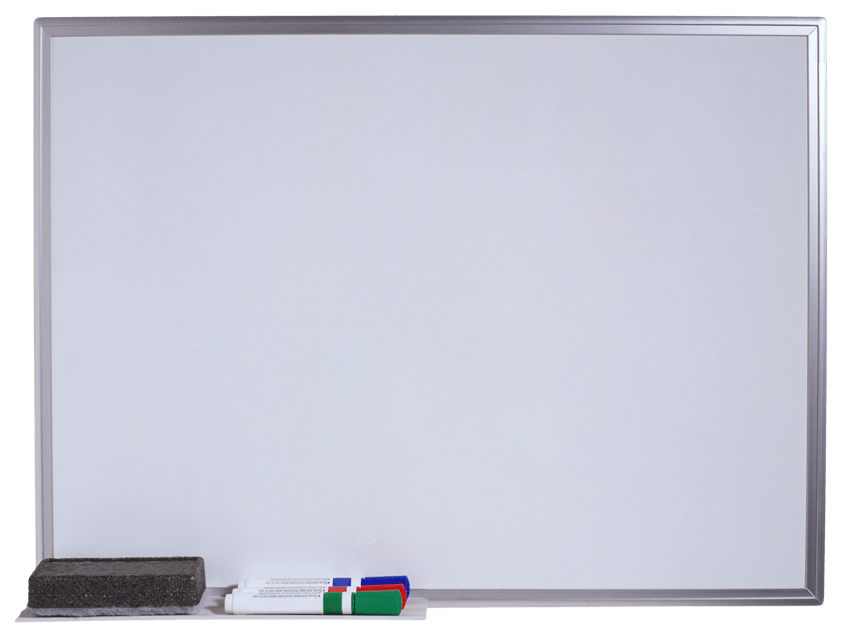 42
Module 7 – Social accountability mechanisms
References (1)
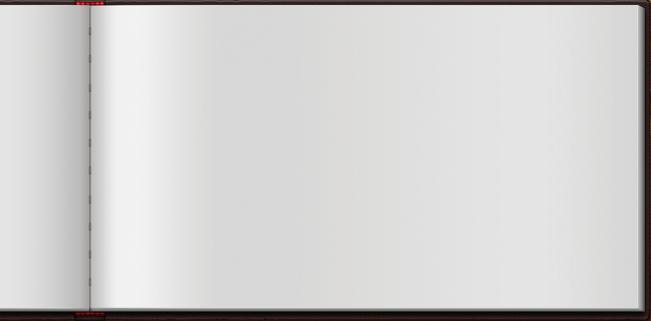 Baez Camargo, C. & Jacobs, E. (2013). Social Accountability and its Conceptual Challenges: An analytical framework [Working paper series No. 16]. Switzerland: Basel Institute on Governance. Retrieved from https://www.baselgovernance.org/sites/default/files/2019-04/biog_working_paper_16.pdf (last accessed on April 22, 2020).
Baez Camargo, C. & Stahl, F. (2016). Social accountability. A practitioner’s handbook. Retrieved from https://transparency.am/files/publications/1457166569-0-814669.pdf (last accessed on April 22, 2020).
Centre for Public Impact – A BCG Foundation (April 2016). The citizen feedback monitoring programme (CFMP) in Punjab province. Retrieved from https://www.centreforpublicimpact.org/case-study/calling-citizens-improving-state-pakistans-feedback-monitoring-system/ (last accessed on April 22, 2020).
Driscoll, J., Larsen, M., Shutina, D. & Ciro, A. (2015). Marginalized Groups in ICT-enabled Governance: Lessons from the Balkans. In UN-Habitat (ed.). E-Governance and Urban Policy Design in Developing Countries. Retrieved from https://www.researchgate.net/publication/280039685_E-Governance_and_Urban_Policy_Design_in_Developing_Countries/download (last accessed on April 22, 2020).
Furnas, A. (October 2013). Transparency Case Study: Public Procurement in the Philippines. Sunlight Foundation. Retrieved from https://sunlightfoundation.com/2013/10/07/case-study-public-procurement-in-the-philippines/ (last accessed on April 22, 2020).
Gelman, V. L. & Votto, D. (June 2018). What if Citizens Set City Budgets? An Experiment That Captivated the World—Participatory Budgeting—Might Be Abandoned in its Birthplace. World Resources Institute. Retrieved from https://www.wri.org/blog/2018/06/what-if-citizens-set-city-budgets-experiment-captivated-world-participatory-budgeting (last accessed on April 22, 2020).
Government of India - Ministry of Personnel, Public Grievances and Pensions (n. y.). Citizens Charters - Handbook. Retrieved from https://darpg.gov.in/citizens-charters-handbook (last accessed on April 22, 2020).
Melna, C. & Holloway, G. (n. y.). Community-Led Procurement. CIVICUS. Retrieved from https://www.civicus.org/documents/toolkits/PGX_G_Community%20Led%20Procurement.pdf (last accessed on April 22, 2020).
Open Government Partnership (June 2019). The Open Government Guide Special Edition: Implementing the 2030 Sustainable Development Agenda. Examples in Practice. Brazil provides citizen education on public budgets (November 13, 2013), submitted by OGP Fiscal Transparency Working Group. Retrieved from https://www.opengovpartnership.org/wp-content/uploads/2019/06/open-gov-guide_Country-Examples-Archive.pdf (last accessed on April 22, 2020).
Participatory Budgeting Project (n. y.). What is PB? How does PB work? Retrieved from https://www.participatorybudgeting.org/what-is-pb/ (last accessed on April 22, 2020).
Suhuyini, S. (October 2015). How Ghana’s districts can improve citizen engagement using mobile phones. Medium. Retrieved from https://medium.com/code-for-africa/how-ghana-s-districts-can-improve-citizen-engagement-using-mobile-phones-9635f450ba22 (last accessed on April 22, 2020).
The Open University (March 2016). Study Session 5 Social Accountability and Social Responsibility. OpenLearn Works. Retrieved from https://www.open.edu/openlearncreate/mod/oucontent/view.php?id=80595 (last accessed on April 22, 2020).
Transparency International (November 2017). People and Corruption: Citizens’ Voices from Around the World. Global Corruption Barometer. Retrieved from https://www.transparency.org/whatwedo/publication/people_and_corruption_citizens_voices_from_around_the_world (last accessed on April 22, 2020).
United Nations Economic and Social Council (January 2006). Definition of basic concepts and terminologies in governance and public administration. Note by the Secretariat. Retrieved from https://undocs.org/pdf?symbol=en/E/C.16/2006/4 (last accessed on April 7, 2020).
University of Kansas (June 2019). Community Tool Box. Chapter 33, Section 13. Conducting a Public Hearing. Retrieved from https://ctb.ku.edu/en/table-of-contents/advocacy/direct-action/public-hearing/main (last accessed on April 22, 2020).
43
Module 7 – Social accountability mechanisms
References (2)
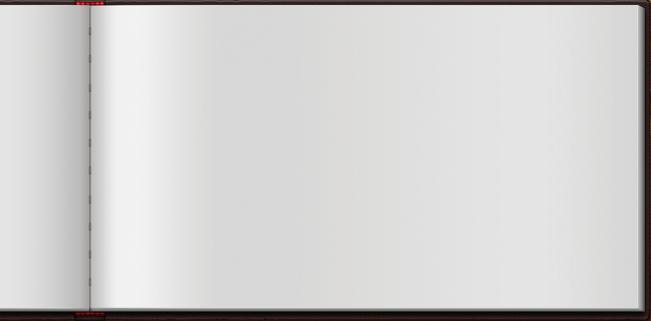 Viamo (n. y.). Marginalized voices shaping local policy and priorities in Ghana. Retrieved from https://viamo.io/case-studies/marginalized-voices-shaping-local-policy-and-priorities-in-ghana/ (last accessed on April 22, 2020).
Wampler, B., McNulty, S. & Touchton, M. (October 2017). Participatory Budgeting: Spreading Across the Globe. Open Government Partnership. Retrieved from https://www.opengovpartnership.org/stories/participatory-budgeting-spreading-across-the-globe/ (last accessed on April 22, 2020).
World Bank (2017). Inclusive and Effective Citizen Engagement. Participatory Budgeting. Makueni and West Pokot Counties. Retrieved from https://openknowledge.worldbank.org/bitstream/handle/10986/29620/124669-WP-PUBLIC-inclusive-citizen-engagement-in-kenya.pdf?sequence=1&isAllowed=y (last accessed on April 15, 2021).
World Bank (June 2007). Local Government Discretion and Accountability: A Local Governance Framework. Social Development Department, Report 40153. Retrieved from http://documents.worldbank.org/curated/en/923281468781786135/pdf/401530Local1Go1ountability01PUBLIC1.pdf (last accessed on April 22, 2020).
44
Thank you.